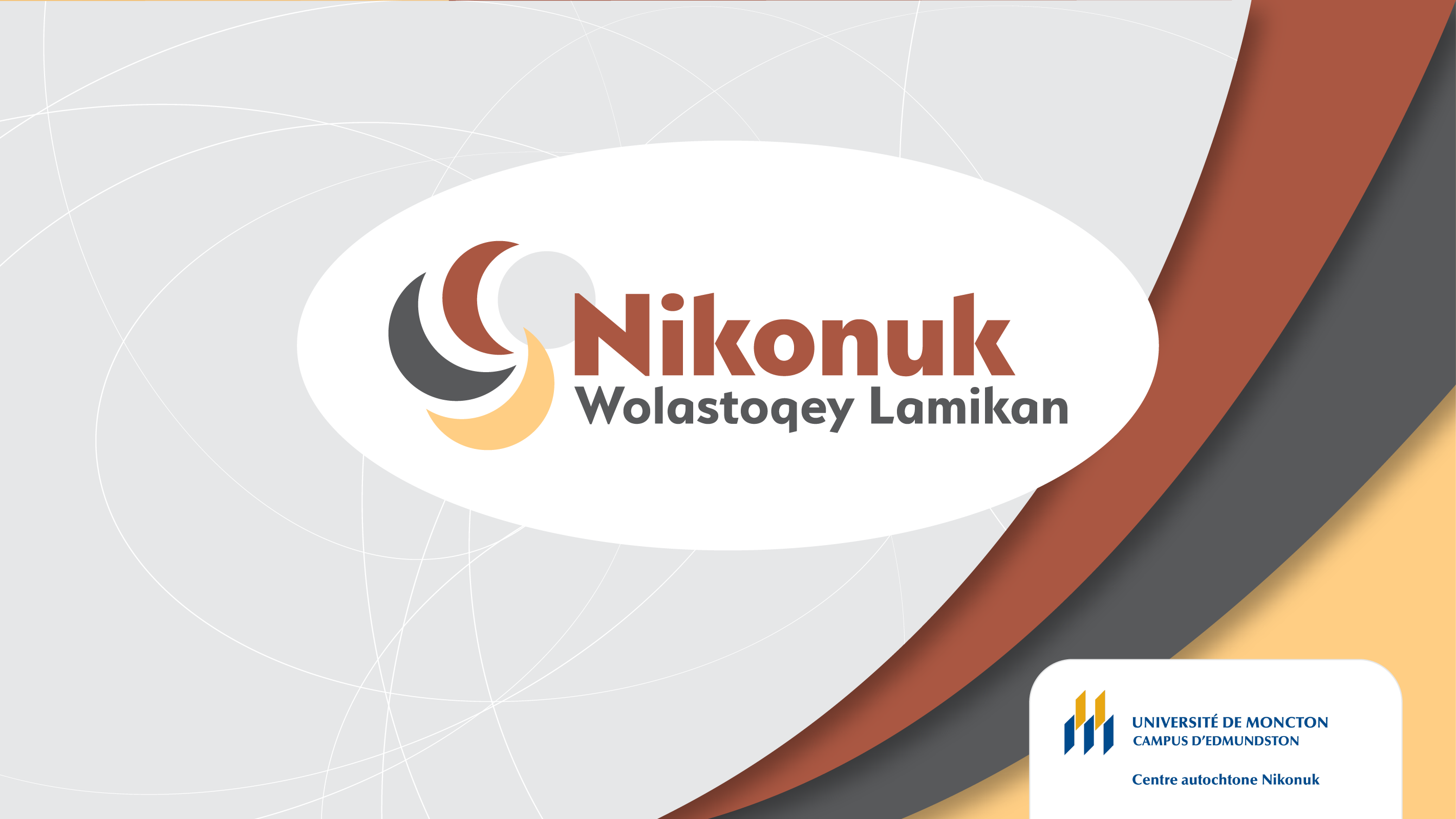 Actions du Centre
Facilite l’accès aux études
Accompagnement du parcours d’études
Aide à l’intégration au milieu de l’emploi
Sensibilisation
Information
Activités de partage
Présentations et ateliers
Réseautage et ressources
Information Professeurs et étudiants
Possibilités d’apprentissage expérientiel autochtone/ Avenir Wabanaki : journée d’observation, apprentis, placement en milieu de travail en lien avec des milieux d’emploi autochtones ou encore pour le financement de placement d’étudiants autochtones
Intervenant/conférencier/en salle de classe
Reconnaissance et signature
Ressources « 4 saisons de la réconciliation »
Engagement et axes spécifiques à l’aspect académique
Guide de ressources et ressources spécifiques à un domaine/cours
Présentations et discussions en salle de classe